Правительство Свердловской области
Министерство транспорта и связи
Свердловской области
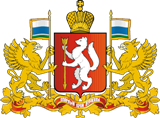 О рейтинге Свердловской области по полноте представления показателей в государственную автоматизированную информационную систему «Управление»: о заполнении данных по формам 1-ГУ и 1-МУ
Начальник отдела развития электронного правительства и информационно-телекоммуникационной инфраструктуры Министерства транспорта и связи Свердловской области
П.В. Борисов
24 ноября 2016 года г. Екатеринбург
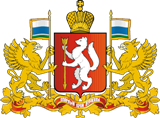 Заполнение форм 1-ГУ и 1-МУ в АСУ ИОГВ
Начиная с 3 квартала 2016 года формы реализованы в АСУ ИОГВ;
Данные за предыдущие периоды загружены из ГАС «Управление» в АСУ ИОГВ;
В формы добавлены реквизиты по количеству межведомственных запросов;
Реализована выгрузка форм из АСУ ИОГВ в ГАС «Управление».
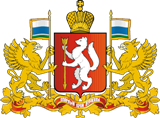 По 2015 году данные не введены:
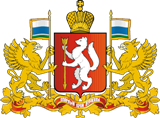 По 2016 году данные не введены:
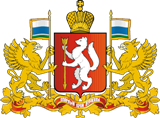 Спасибо за внимание!